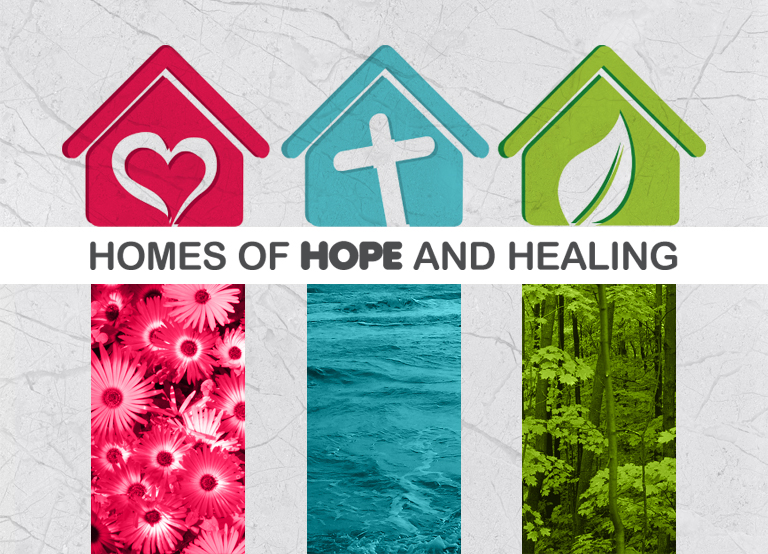 ДОМ НАДЕЖДЫ И ИСЦЕЛЕНИЯ
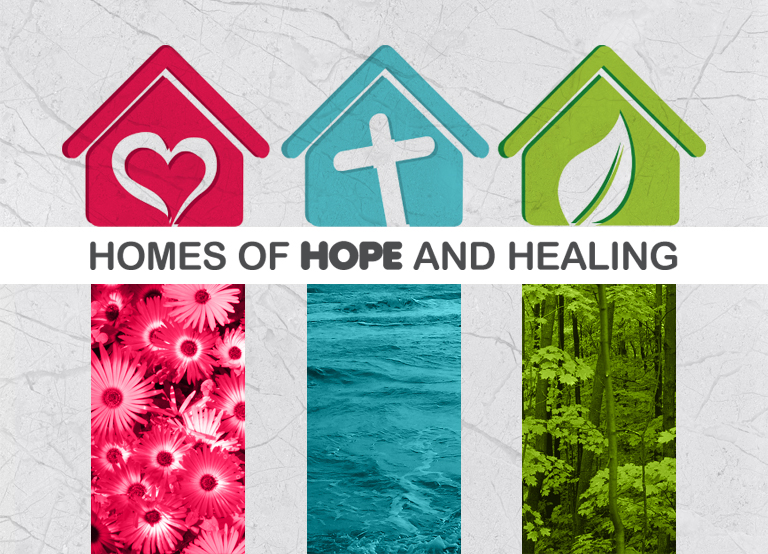 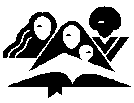 Генеральная Конференция
Отдел Женского служения
www.adventistwomensministries.org
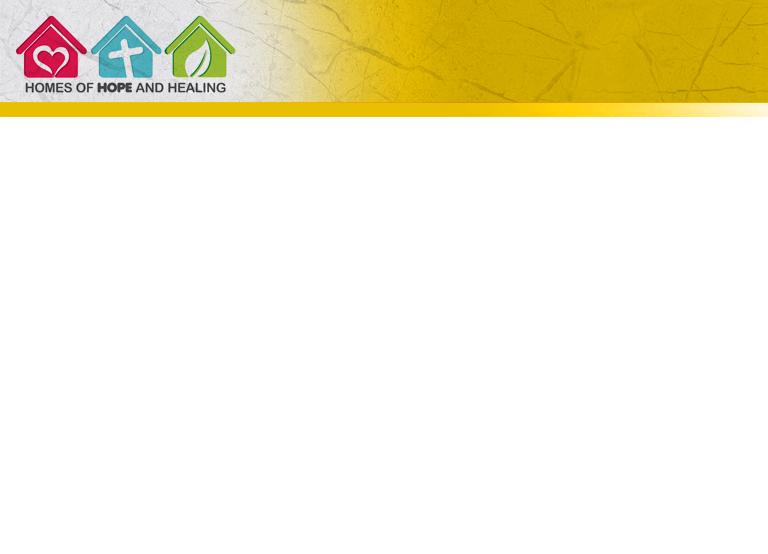 Урок 4ОТНОШЕНИЯ
Джулиян Меглоса
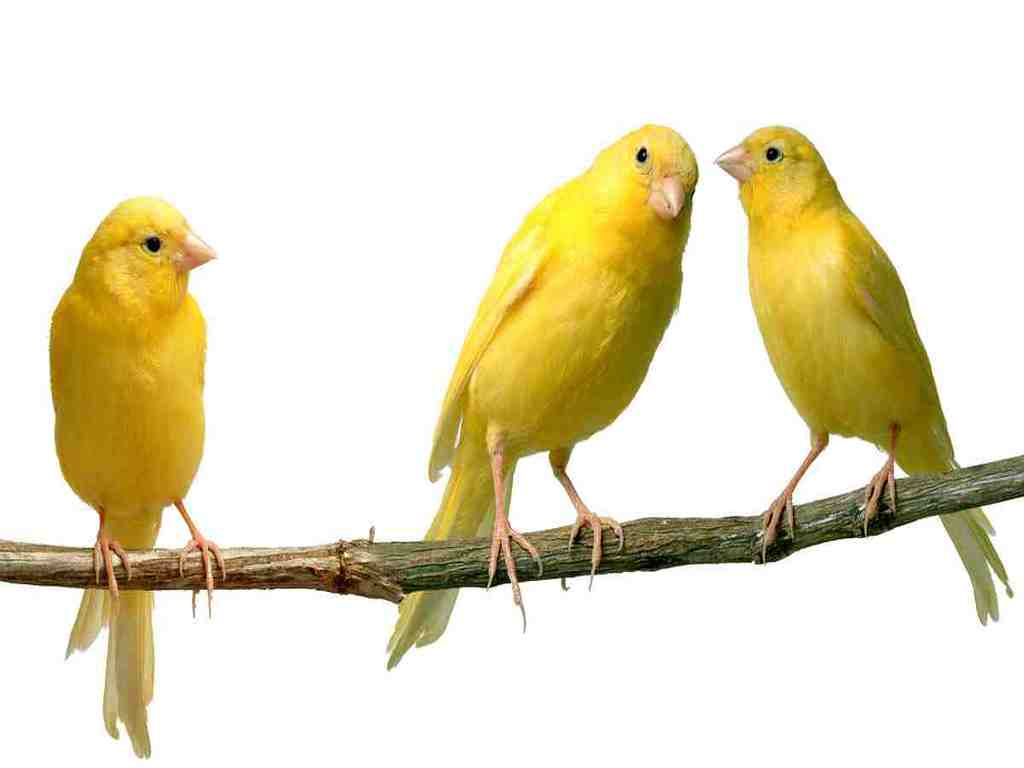 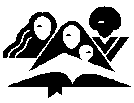 Генеральная Конференция
Отдел Женского Служения
www.adventistwomensministries.org
[Speaker Notes: урок 4
отношения
 
Библейские тексты для изучения на этой неделе:
1 Царств 25; Еф. 4:1-3; 1 Петра. 3:9-12; Луки 17:3,4; 23:34]
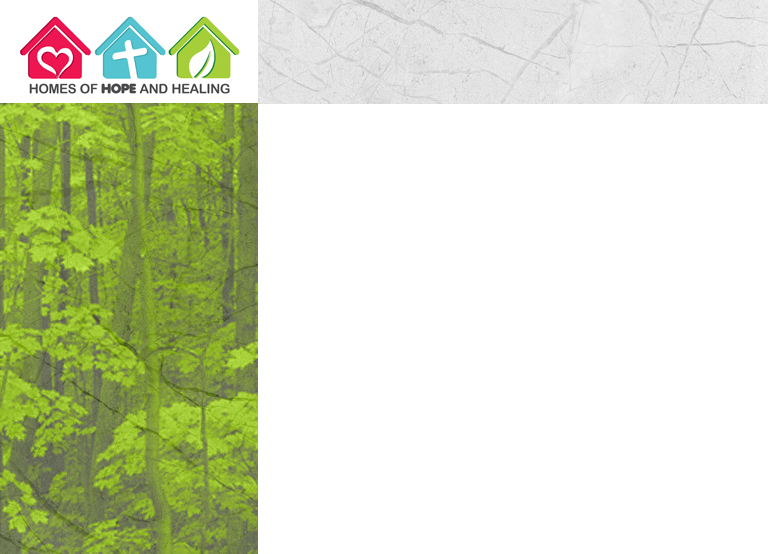 "Итак, во все, как хотите, чтобы с вами поступали люди, так поступайте и вы с ними, ибо в этом закон и пророки" (Матфея 7:12)
[Speaker Notes: "Итак, во все, как хотите, чтобы с вами поступали люди, так поступайте и вы с ними, ибо в этом закон и пророки" (Матфея 7:12)]
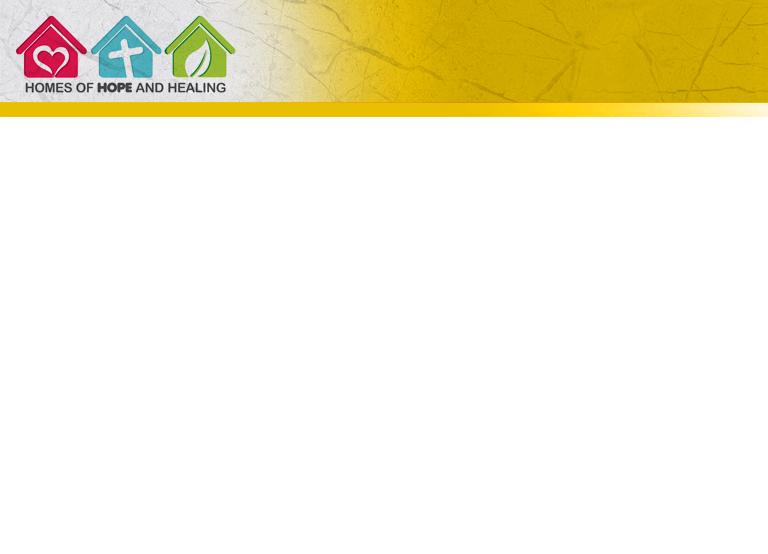 Если существуют проблемы с женой, детьми, с начальником, коллегой, соседом, другом, врагом или с другими людьми, то возникает стрессовая ситуация. И наоборот, когда отношения замечательные, то они становятся источником удовлетворения. Люди делают нас счастливыми, и они же делают нас несчастными.
[Speaker Notes: введение
Один опытный евангелист часто в городах проводил семинары, поднимая проблему стресса, как вступление, перед евангельскими программами. Он делал простой опрос, чтобы аудитория написала четыре или пять причин, которые вызывают у них стресс. Помощники группировали ответы по основным категориям (здоровье, деньги, работа, отношения и др.). Перед тем как окончательные подсчеты были сделаны, один из помощников заметил, что у пастора уже расставлены категории для обсуждения, и "отношения" стояли на первом месте. Когда помощник спросил, как это получилось, пастор объяснил, что результаты всегда одни и те же: плохие взаимоотношения всегда становиться первой причиной, из-за которой возникает стресс. 
 
Если существуют проблемы с женой, детьми, с начальником, коллегой, соседом, другом, врагом или с другими людьми, то возникает стрессовая ситуация. И наоборот, когда отношения замечательные, то они становятся источником удовлетворения. Люди делают нас счастливыми, и они же делают нас несчастными. 
Поэтому на этой неделе мы остановимся на очень важной теме отношений, и чему Библия учит нас в этом вопросе.]
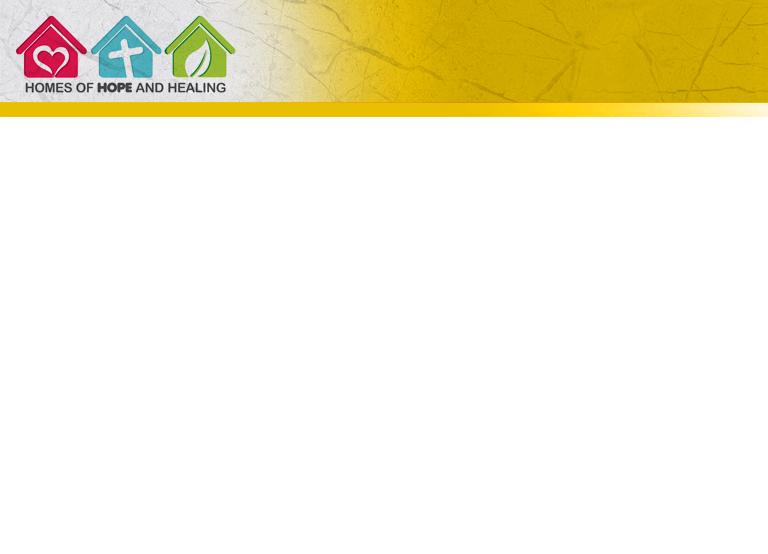 Смиренный и кроткий
смиренный и кроткий  
Прочитайте Ефесянам 4:1-3. Почему апостол Павел ассоциирует кротость, смирение и терпение с хорошими отношениями и гармонией? Вспомните и поделитесь опытами, когда эти черты в поведении хорошо повлияли на ваши взаимоотношения с людьми.
[Speaker Notes: смиренный и кроткий  
Прочитайте Ефесянам 4:1-3. Почему апостол Павел ассоциирует кротость, смирение и терпение с хорошими отношениями и гармонией? Вспомните и поделитесь опытами, когда эти черты в поведении хорошо повлияли на ваши взаимоотношения с людьми.]
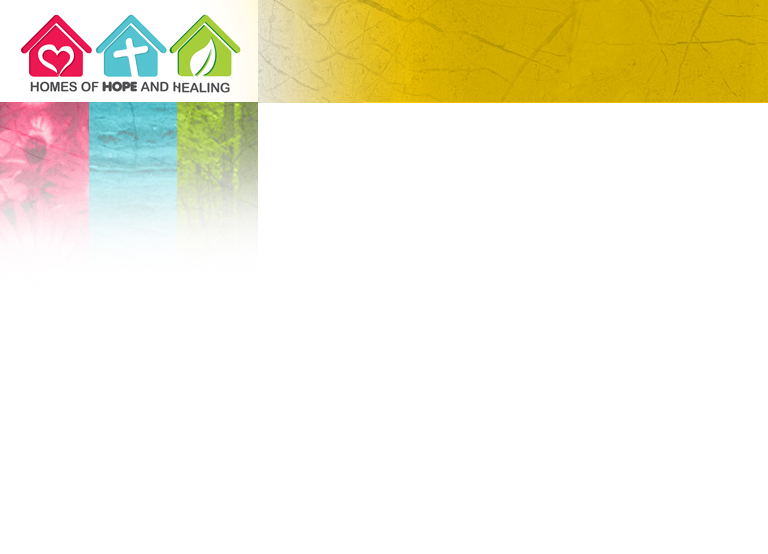 Прочитайте 1 Царств 25 гл. Чему мы можем научиться из действий Авигеи и Давида относительно правильных отношений в сложных стрессовых ситуациях?
[Speaker Notes: Прочитайте 1 Царств 25 гл. Чему мы можем научиться из действий Авигеи и Давида относительно правильных отношений в сложных стрессовых ситуациях? 
 
История Давида, Навала и Авигеи представляет собой прекрасный пример успешного социального взаимодействия. Результаты существенным образом зависят от того, как люди себя ведут, как руководители, ровня друг другу, или как смиренные друзья или компаньоны. 

 
Давид посылает солдата к Навалу с ясной просьбой. "Мы защищали твоих слуг и имущество, и дай нам то, что ты сможешь найти". (1 Цар. 25:7,8 слова автора). Но Навал демонстрировал отнюдь не доброту или тактичность. Мы знаем, что он был черствым и злым человеком. В некоторых переводах используются термины суровый, подлый, грубый, резкий, нечестный, неприветливый и невоспитанный. И он действительно проявился перед воинами Давида с этими чертами характера. 
 
Напротив, посмотрите на поведение Давида. Хотя он и обладал военной мощью, его послание было наполнено смирением и заботой, желая Навалу и его домочадцам долгой жизни и крепкого здоровья, здесь он использует оборот речи "твой сын Давид" (стих 8). 
 
Что касается Авигеи, Библия говорит о том, что она была умна и красива. Посмотрим на ее поведение: она приготовила много разнообразной пищи; она побежала к Давиду, чтобы ублажить его, преклонилась пред ним, назвавшись "рабой его", а Давида -"мой господин", и просила о прощении. Она также напомнила Давиду, что так как он Божий человек, то он должен избежать ненужного кровопролития.]
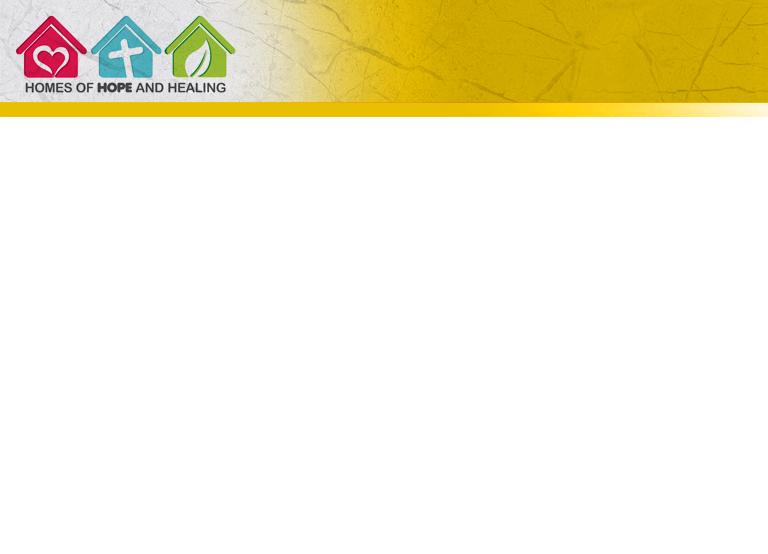 Результатом тактичности и скромности Авигеи было то, что она полностью изменила намерения Давида. Он славил Бога за то, что Он послал ее ему, и благодарил ее за справедливость. Такое полезное заступничество, наполненное благочестивым духом, помогло спасти жизни многих невиновных людей.
[Speaker Notes: Результатом тактичности и скромности Авигеи было то, что она полностью изменила намерения Давида. Он славил Бога за то, что Он послал ее ему, и благодарил ее за справедливость. Такое полезное заступничество, наполненное благочестивым духом, помогло спасти жизни многих невиновных людей. Что касается Навала, кровопролития не произошло, потому что человек умер, возможно от сердечной болезни, так как оказался сам жертвой своего собственного страха. 
 
Очень легко (обычно) быть добрыми к тем, кого мы любим. Но как быть с теми, кто нам совершенно несимпатичен? Подумайте о тех, кто вам неприятен. Как бы они отреагировали, если бы вы проявили к ними смирение, и доброе отношение? По Божьей благодати, давайте попытаемся сделать это (помня о том, что мы также кому-то неприятны в этом мире).]
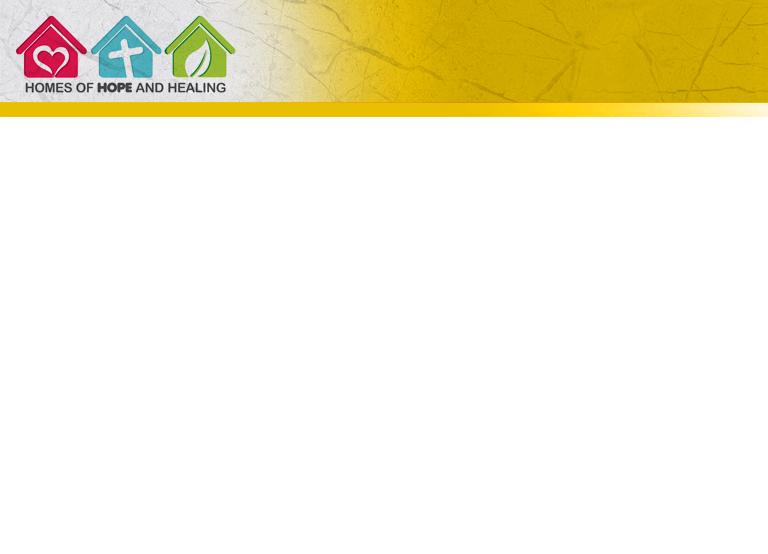 Оплатить зло добром
В чем истинный смысл в стихах 1 Петра 3:8-12? Какие принципы, описанные в этих стихах, вы бы применили в жизни?
[Speaker Notes: оплатить за зло добром
 
В чем истинный смысл в стихах 1 Петра 3:8-12? Какие принципы, описанные в этих стихах, вы бы применили в жизни?]
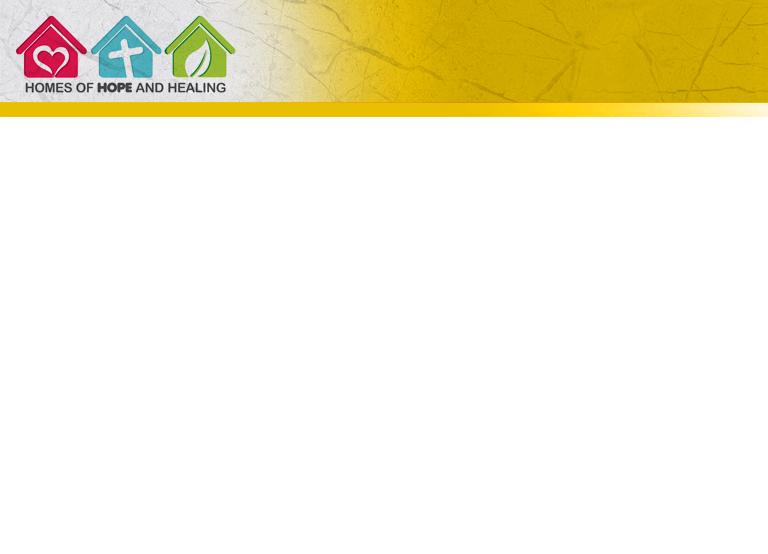 Иисус усовершенствовал подход "глаз за глаз", подставив другую щеку (Мф. 5:38,39). Эта концепция и тогда и сейчас существует во многих традициях и культурах.
[Speaker Notes: Иисус усовершенствовал подход "глаз за глаз", подставив другую щеку (Мф. 5:38,39). Эта концепция и тогда и сейчас существует во многих традициях и культурах. К сожалению, даже христиане редко обращают зло добром. Но Иисус неустанно говорит: "... научитесь от Меня, ибо Я смирен и кроток сердцем". (Мф. 11:29). Одна семейная пара, у которой были маленькие детки, переживала серьезные проблемы со своими соседями. В некоторых ситуациях и с непристойными выражениями, эти соседи обращались к молодым родителям, как они не согласны с тем, что они оставляют разные инструменты у себя во дворе и дети с ними играют. Они жаловались на определенные вещи находящиеся у этой пары во дворе, которые их не устраивали, и что им надоело и то, и это.    Молодой паре не очень то нравилось, что с ними обращаются в таком тоне, грубом и неприятном. Но несмотря на это, они ничего не делали против своих соседей. Однажды, когда семья собрала урожай яблок с деревьев, находящихся на заднем дворе, мать решила испечь и отнести соседям два свежих вкусных яблочных пирога. Соседи с радостью приняли подарок. Этот простой шаг навстречу кардинально изменил их взаимоотношения, возможно потому что им никто таким образом не платил за их черствость.]
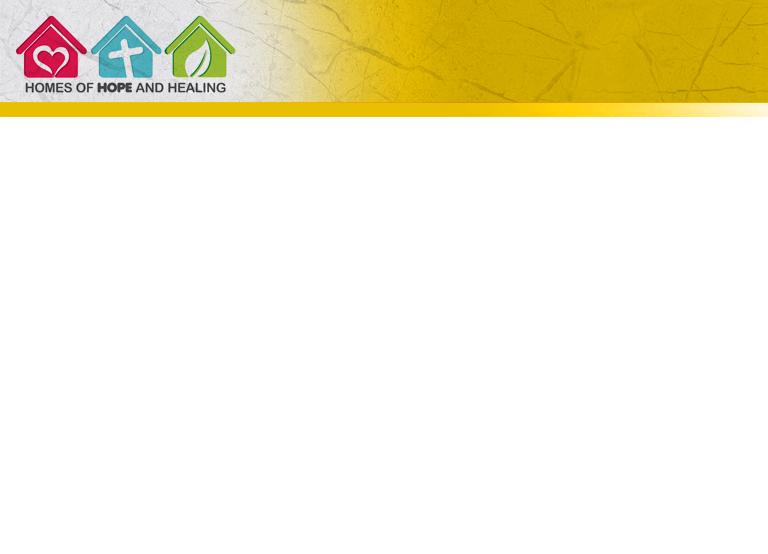 Как Давид отплатил Саулу за его постоянное преследование? 1Цар. 24:4-6. Что эти стихи говорят о характере Давида? Как нам применять такое же отношение, особенно когда у нас проблемы с кем-то, кто может быть "помазан Господом"?
[Speaker Notes: Как Давид отплатил Саулу за его постоянное преследование? 1Цар. 24:4-6. Что эти стихи говорят о характере Давида? Как нам применять такое же отношение, особенно когда у нас проблемы с кем-то, кто может быть "помазан Господом"? 
 
В первой книге Царств записано четыре раза, когда Давид испытывал  безнравственность, проявленную в поднятии руки на "помазанника Божия".  У него были возможности и отомстить, но он продолжал прощать царя.]
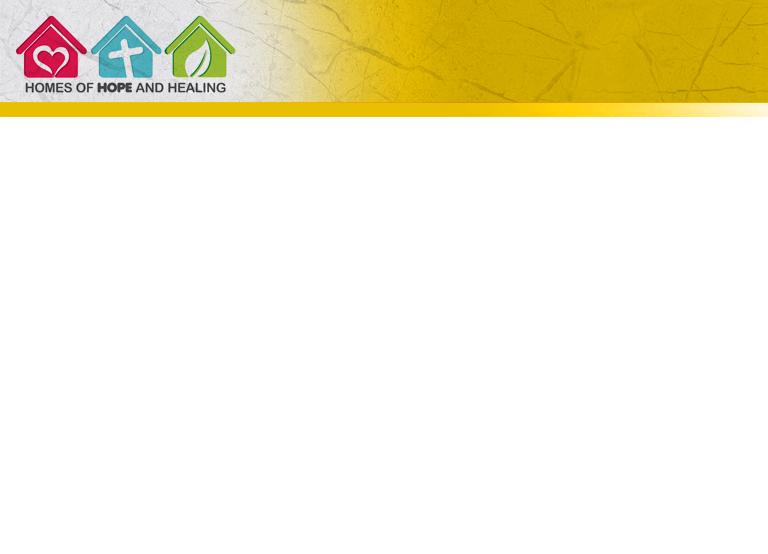 Давид выбрал смирение и благие намерения к человеку, который не был его царем. Должны ли мы в разных ситуациях жизни вести себя подобным образом?
[Speaker Notes: Давид выбрал смирение и благие намерения к человеку, который не был его царем. Должны ли мы в разных ситуациях жизни вести себя подобным образом?  
  
прощение 
Вполне возможно проживать богатую и многозначительную религиозную жизнь, и при этом иметь серьезные проблемы в отношениях. Будучи человеком, мы часто встречаемся  друг с другом и причиняем боль, даже иногда и в церкви. Поэтому как важно научиться искусству прощать.]
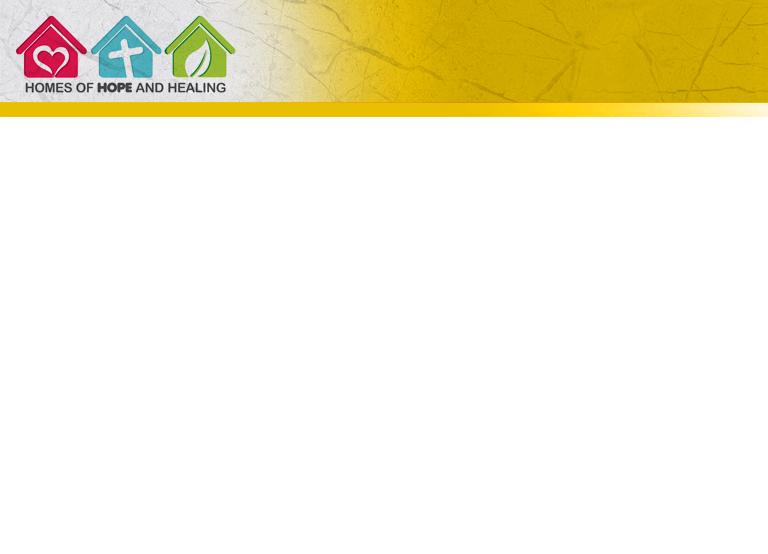 Прощение
Прочитайте Еф. 4:32. Каким образом мы применяем библейские истины в своей жизни? Кого мы должны прощать, и почему так важно для своего же блага прощать людей?
[Speaker Notes: Прочитайте Еф. 4:32. Каким образом мы применяем библейские истины в своей жизни? Кого мы должны прощать, и почему так важно для своего же блага прощать людей?]
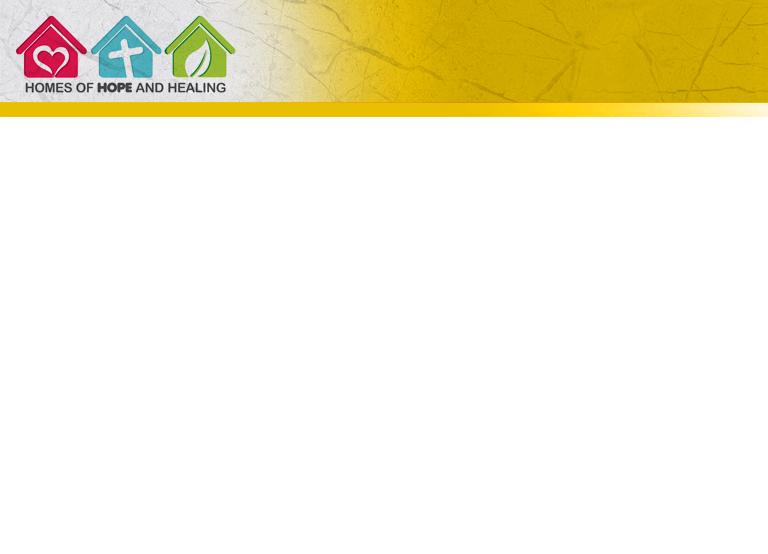 Только в последнее время консультирование начало изучать важность духовных принципов духового здоровья. За десятилетия религия и духовность изучались многими психологами и консультантами как основной источник вины и страха. Теперь все изменилось
[Speaker Notes: Только в последнее время консультирование начало изучать важность духовных принципов духового здоровья. За десятилетия религия и духовность изучались многими психологами и консультантами как основной источник вины и страха. Теперь все изменилось. Сегодня многие используют защищающее действие христианской точки зрения. "Терапия" такая, как молитва, духовное исследование, запоминание основных библейских текстов и выдержек о прощении, помогает многим людям преодолеть эмоциональные тревоги и беспокойства. Прощение считается одним из облегчающих методов, даже если способность действительно прощать и быть прощенным исходит от Всевышнего через измененное Им сердце.    (Иез. 36:26).]
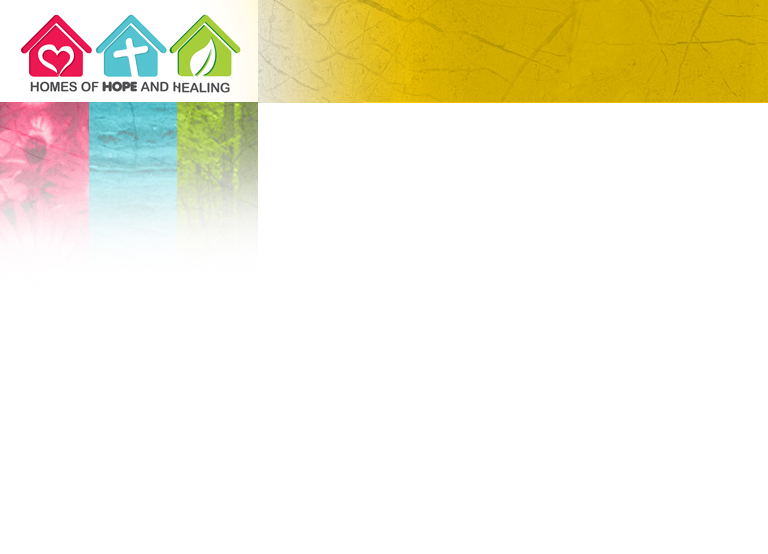 Прочитайте Матфея 5:23–25; Лк. 17:3, 4; 23:34.
 Что эти тексты говорят о прощении?
[Speaker Notes: Прочитайте Матфея 5:23–25; Лк. 17:3, 4; 23:34. Что эти тексты говорят о прощении? 
Иногда может показаться, что прощение практически не возможно получить. Но нет человека, который бы до конца осознал и прочувствовал то, что перенес Иисус, боль и унижение: Царь и Творец всей вселенной был несправедливо обвинен и распят за Свое творение. С полным смирением, Иисус не переставал заботиться о всех нас и молил Отца о прощении.]
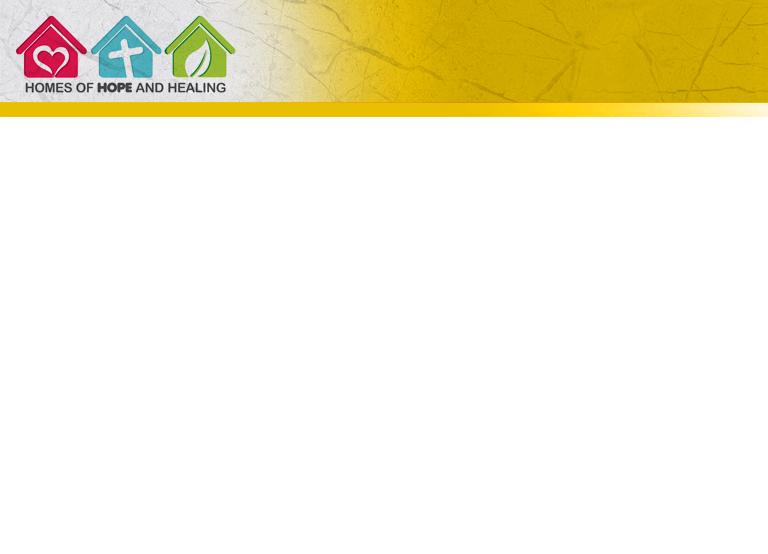 Время от времени люди терзают других, не понимая, какую боль они приносят. А иногда люди оскорбляют и обижают других, потому что неуверенны в себе и имеют свои личные проблемы, и таким образом они пытаются получить облегчение, причиняя боль ближним. Каким образом осознание чужих проблем помогает вам предлагать прощение? Каким образом вы учитесь прощать тех, кто намерено пытается сделать вам больно?
[Speaker Notes: Время от времени люди терзают других, не понимая, какую боль они приносят. А иногда люди оскорбляют и обижают других, потому что неуверенны в себе и имеют свои личные проблемы, и таким образом они пытаются получить облегчение, причиняя боль ближним. Каким образом осознание чужих проблем помогает вам предлагать прощение? Каким образом вы учитесь прощать тех, кто намерено пытается сделать вам больно?   
 
признание своих грехов друг перед другом 
Как бы вы перефразировали рекомендацию  Иакова признаваться друг перед другом в своих грехах? Иакова 5:16. Задержите свое внимание на этом тексте, и спросите себя, как вы можете применить этот текст конкретно в вашей ситуации.
Совершив грех против моего соседа, нужно признать его, чтобы получить прощение и восстановить отношения. Также здесь проявляется моя ответственность за то, что я сделал и мое желание примериться и получить прощение. По Божьей благодати благородная душа получает прощение не зависимо от того, какую боль она причинила.  
 
Есть еще одно объяснение текста Иакова, которое предлагает великие и полезные возможности. Признание грехов, ошибок и проступков перед кем-то, кому вы доверяете несет эмоциональное исцеление. Открыть свое несовершенство своему другу христианину облегчает бремя вины. К тому же, взаимное признание углубляет межличностные отношения.  Взаимное доверие связывает дружбу и делает ее искренней и долгой. Действительно, полное консультирование основывается на принципе, что лучше для души. Хотя существуют умственные нарушения, которые необходимо лечить профессионально, но от многих видов душевного недомогания можно излечиться в церкви или общине. Это решение будет правильным, когда есть проблемы, возникшие по причине разрушения межличностных отношений: недопонимание, клевета, зависть, и другое. Следуя совету Иакова, мы не только облегчим психологическое бремя, но также сможем с новой силой изменить разрушающийся характер.]
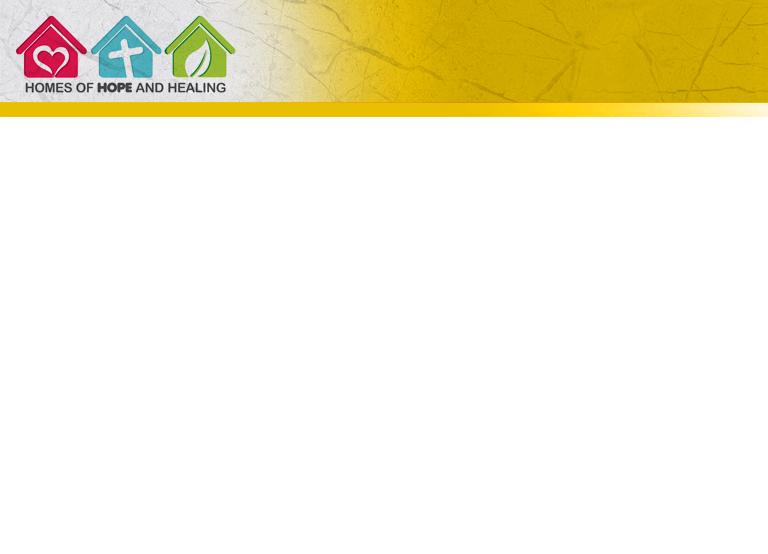 Признание своих грехов друг перед другом
Хотя необходимо соблюдать осторожность. Раскрытие грехов близкому другу может принести большое облегчение, но и сделает человека уязвимым. Здесь существует риск того, что ваш друг нарушит конфиденциальность, и разрушит отношения.
[Speaker Notes: Хотя необходимо соблюдать осторожность. Раскрытие грехов близкому другу может принести большое облегчение, но и сделает человека уязвимым. Здесь существует риск того, что ваш друг нарушит конфиденциальность, и разрушит отношения.]
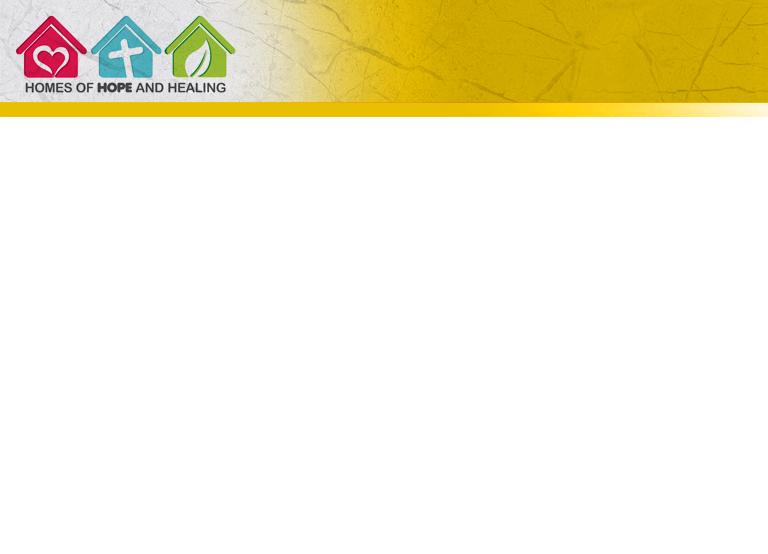 Более важно всегда осознавать, что когда мы признаемся в грехах своему Господу, мы уверены в полной конфидициальности, а также в том, что Он простит нас. Прочитайте 1 Петра 5:7.
[Speaker Notes: Более важно всегда осознавать, что когда мы признаемся в грехах своему Господу, мы уверены в полной конфидициальности, а также в том, что Он простит нас. Прочитайте 1 Петра 5:7. Несовершенные отношения могут вызвать неуверенность и даже страх, и беспокойство. Близкие могли бы помочь, но уверенность приходит только с Богом, который заботиться о нас все время, оставляя нас с полным чувством свободы, взяв все наши бремена в Свои руки.  

Мотивировать людей 
Прочитайте следующие тексты, и спросите себя как вы можете их применить в своей жизни. Почему это так важно не только для вас, но и для других? Еф. 4:29, 1 Фес. 5:11, Рим. 14:19.    
 
Апостол Павел предостерегает раннюю церковь избегать разрушения личных отношений в "теле Христа". Межличностные трудности часто возникают из-за того, что люди подрывают авторитет друг друга, тем самым нанося вред всей общине.  Люди, участвующие в сплетнях и злословии, навлекают на себя проблемы: чувство неполноценности, необходимость быть замеченным, желание все контролировать или властвовать, и другие опасности. Эти люди нуждаются в помощи, чтобы оставить этот вредоносный путь решения внутренних конфликтов.  
 
Действительно, думать хорошо о других помогает избегать клеветы и сплетен. Члены тела Христова должны помнить, что у них есть великая привилегия получить дар спасения.  (Пс. 16:8, 1 Петра 2:9). Понимая выше сказанное, необходимо мотивировать друг друга и наставлять. Слова поддержки и ободрения, позитивное, сдержанное и приносящее радость отношение поддерживает тех, кто столкнулся с личными проблемами. Другой способ - быть примирителями. Иисус называет миротворцев "блаженные" и "сынами Божьими" (Мф. 5:9), а Иаков говорит, что миротворцы пожнут "плод правды" (Иакова 3:18).]
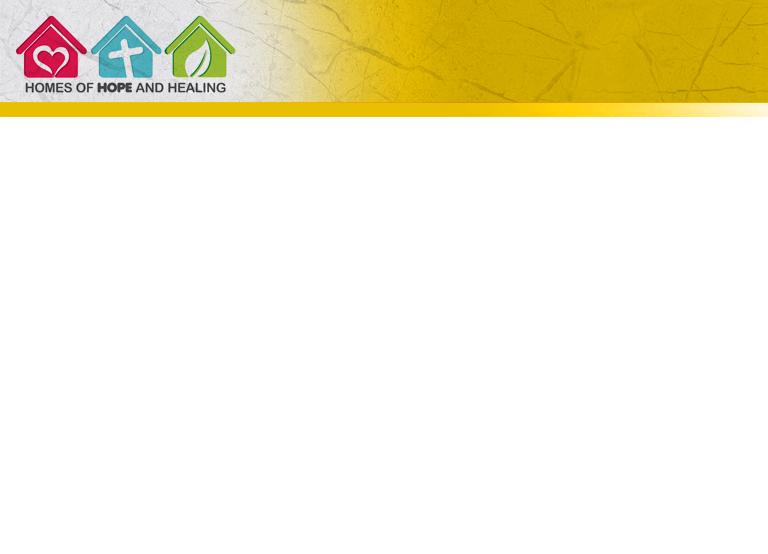 Мотивировать людей
Прочитайте Мф. 7:12. Почему это правило является ключевым моментом в любых отношениях?
[Speaker Notes: Прочитайте Мф. 7:12. Почему это правило является ключевым моментом в любых отношениях?]
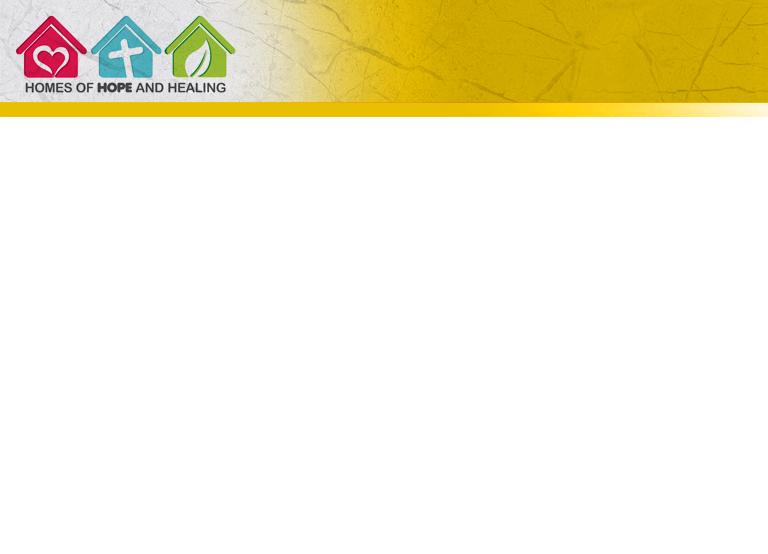 Этот принцип может рассматриваться как бесценный драгоценный камень в социальных отношениях. Он верный, основанный на любви, он универсален, и распространяется внутри и вне человеческого закона. "Золотое правило" приносит практическую пользу тем, кто ему следует.
[Speaker Notes: Этот принцип может рассматриваться как бесценный драгоценный камень в социальных отношениях. Он верный, основанный на любви, он универсален, и распространяется внутри и вне человеческого закона. "Золотое правило" приносит практическую пользу тем, кто ему следует. 
 
Один фермер китаец осматривал свои рисовые поля с террасы высоко в горах; перед ним открывался вид на море и долину. Однажды он заметил, что начался сильный прилив, вначале море будто отступило, обнажив бухту от воды, но он знал, что вода прибудет, но с еще большим усилием, разрушая все, что находилось в долине. Он знал, что его друзья работают в долине, и решил поджечь свое рисовое поле. Его друзья незамедлительно побежали в горы; спасаясь от огня, они не погибли от сильнейшей волны во время прилива. В результате самоотверженной помощи, жизни этих людей были спасены. Урок настолько ясен.   

Для дальнейшего изучения:
Прочитайте Еф. 4:25-32 и подчеркните те слова, которые затронули ваше сердце. Подумайте, что можно сделать с Божьей помощью, чтобы улучшить ваши отношения с другими людьми. 
 
Елена Уайт в 1908 г. писала евангелистам: "... Я имею для тебя весть от Господа: будь доброжелателен в словах и мягок в поступках. Постоянно следи за собой, ибо у тебя есть наклонность к суровости, и властности, и поспешности в словах. ... Резкие слова огорчают Господа; неразумные слова наносят вред. Мне велено сказать тебе: будь мягок в своей речи: следи за своими словами; пусть не будет грубости ни в твоих высказываниях, ни в жестах. ...
"Сделав своей повседневной привычкой смотреть на Иисуса и научаться от Него, ты обречешь целостный и гармоничный характер. Смягчи свои речи м не допускай слов осуждения. Учись у великого Учителя. Слова сочувствия и доброжелательности подобны хорошему лекарству, которое исцеляет пребывающие в отчаянии души. Знание Слова Божьего, воплощенное в повседневной жизни, станет для исцеления и утешения. Резкость в речах не принесет благословения ни тебе самому, ни другому человеку". (Служители Евангелия, гл. 32)]
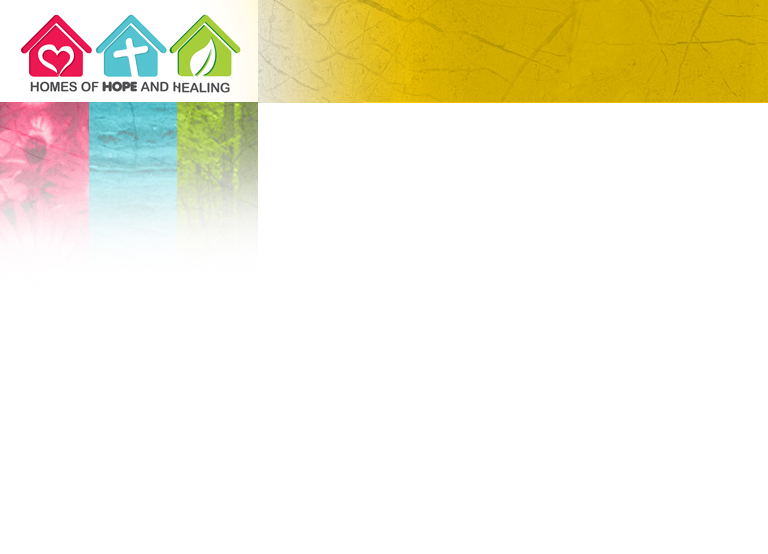 Прощение может быть трудным действием, особенно, когда вас очень сильно обидели. Как вы учитесь прощать тех, кто не просит прощения, кто даже не заботиться об этом, кто может даже с насмешкой относится к этому? В чем вы видите свою ответственность в таких случаях?
[Speaker Notes: вопросы для обсуждения: 
•	Как часто вы любите посплетничать? Даже если вы сами этого не делаете, как часто вы хотите послушать сплетни других? Почему слышать сплетни других можно приравнять к тому, как будто вы их сами распространяете? Как перестать быть частью того, что причиняет боль и вред людям?
 
•	Прощение может быть трудным действием, особенно, когда вас очень сильно обидели. Как вы учитесь прощать тех, кто не просит прощения, кто даже не заботиться об этом, кто может даже с насмешкой относится к этому? В чем вы видите свою ответственность в таких случаях?]
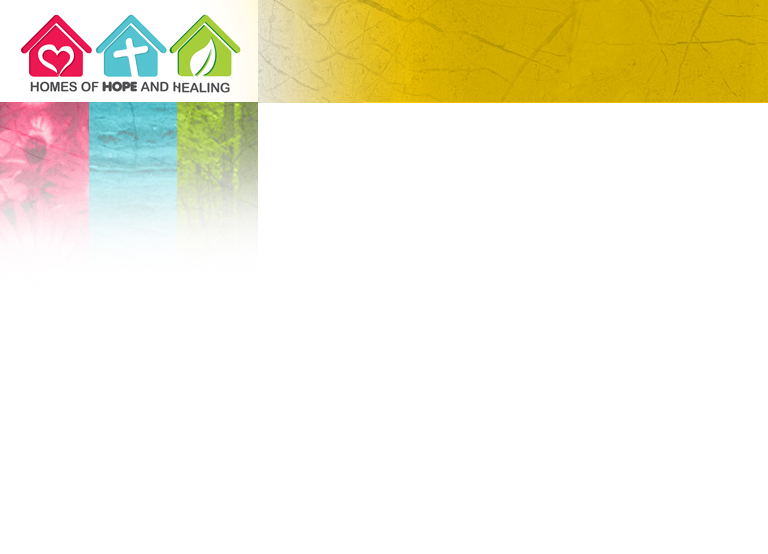 Вербальное и физическое насилие в семьях - это реальность, которая приносят людям много боли. Как христианин должен отреагировать на эту проблему, чтобы помочь с ней справиться? Что можно порекомендовать в случаях, когда прощение ничего не меняет в агрессивном характере человека?
[Speaker Notes: Вербальное и физическое насилие в семьях - это реальность, которая приносят людям много боли. Как христианин должен отреагировать на эту проблему, чтобы помочь с ней справиться? Что можно порекомендовать в случаях, когда прощение ничего не меняет в агрессивном характере человека?]
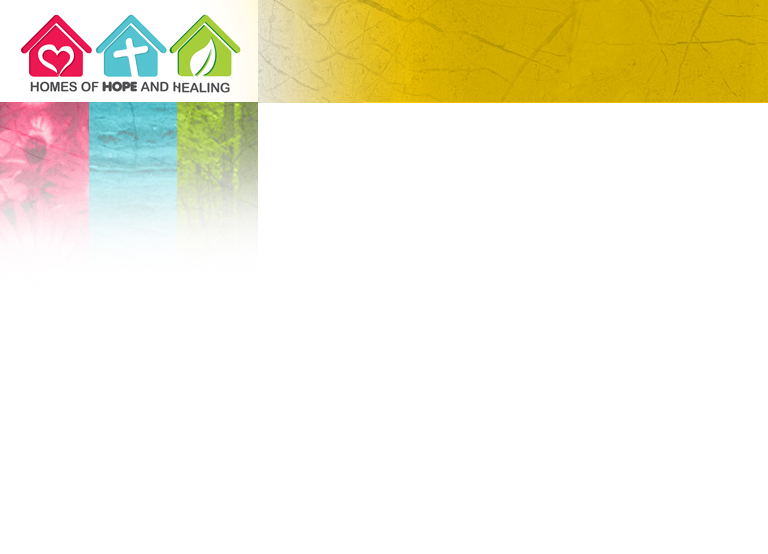 Вспомните свою жизнь. Какие вы предпринимали шаги, чтобы улучшить ваши отношения с людьми? Почему смирение, доверие Богу, и желание сделать все правильно так важно в этом процессе?
[Speaker Notes: Вспомните свою жизнь. Какие вы предпринимали шаги, чтобы улучшить ваши отношения с людьми? Почему смирение, доверие Богу, и желание сделать все правильно так важно в этом процессе?]
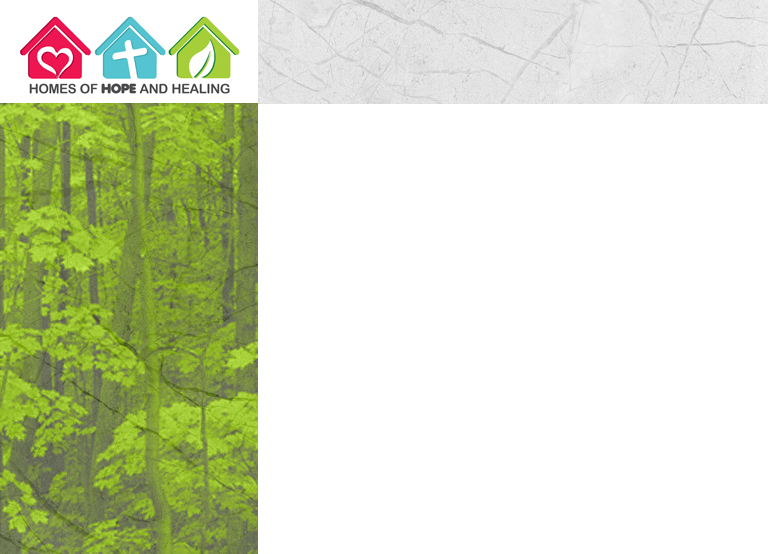 Исцеляющее обещание
"Итак, во все, как хотите, чтобы с вами поступали люди, так поступайте и вы с ними, ибо в этом закон и пророки" (Матфея 7:12) 
.
[Speaker Notes: Исцеляющее общание
"Итак, во все, как хотите, чтобы с вами поступали люди, так поступайте и вы с ними, ибо в этом закон и пророки" (Матфея 7:12)]